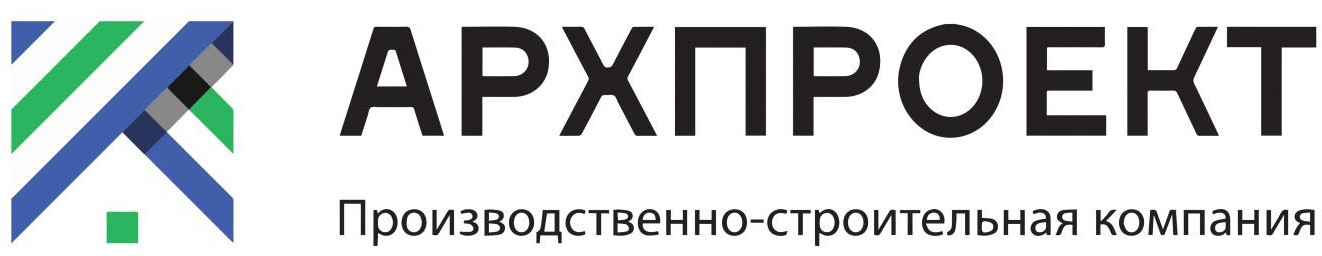 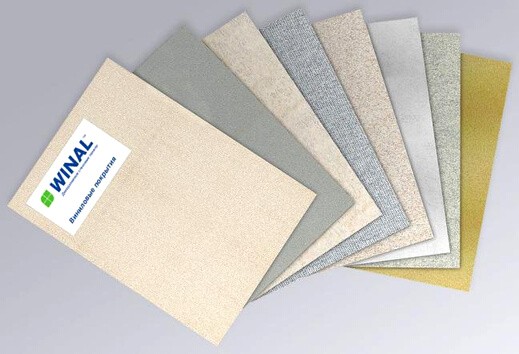 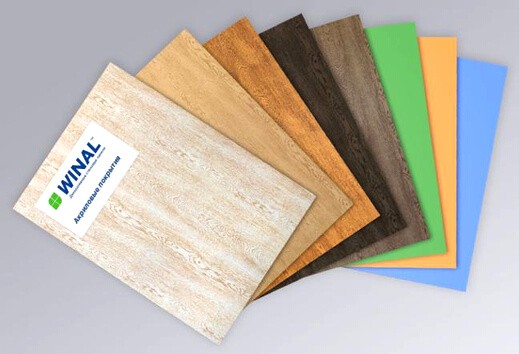 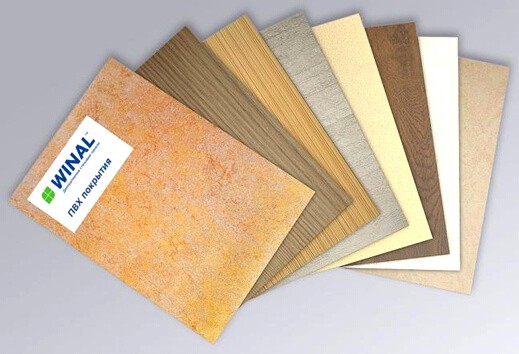 TM
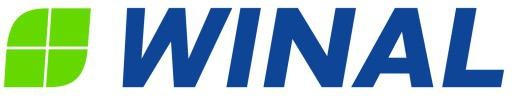 Декоративные стеновые панели
APXПРОЕКТ - это
многофункциональная производственно
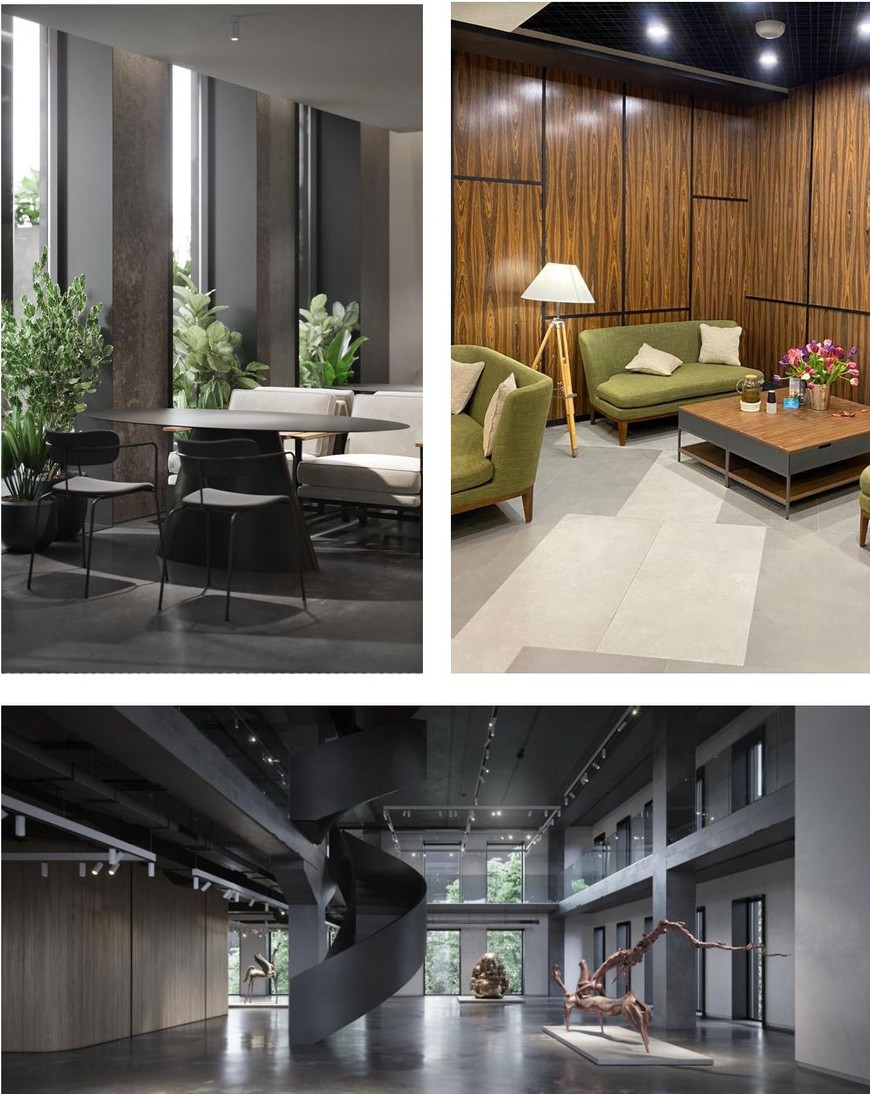 - строительная компания.
Мы являемся одним из ведущих российских производителей стеновых и потолочных панелей на основе ГКЛ, СМЛ и других плитных материалов.
Также мы выполняем полный комплекс строительно - монтажных работ.
"APXПРОЕКТ" производственно - строительная компания.
Наше производство
Цех порошковой окраски
WINAL
Производство стеновых
и потолочных панелей WINAL
Быстрый монтаж
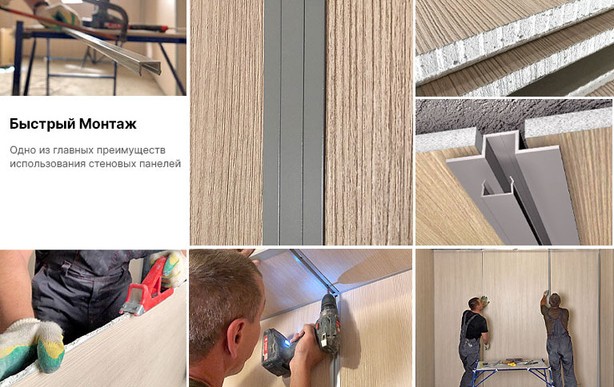 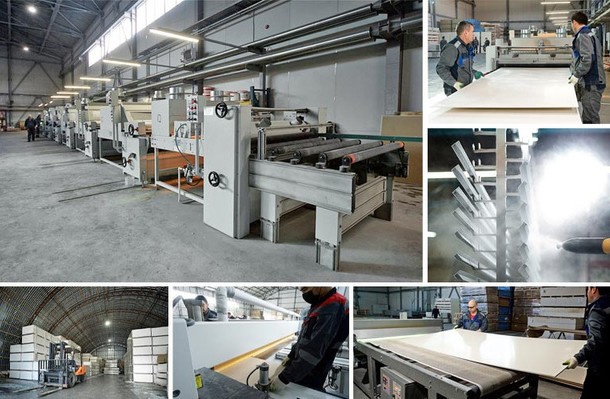 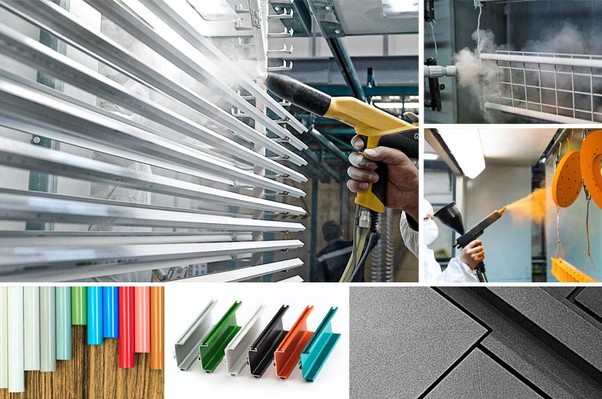 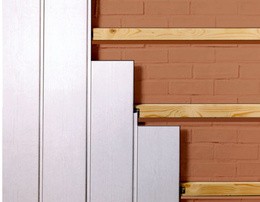 На производстве стеновых панелей WINAL установлена агрегатно- модульная линия для окраски плитных материалов позволяет выпускать большие объемы продукции в наиболее сжатые сроки. Запас всех материалов всегда имеется
на складе
Осуществляем окраску профиля, перфорированного листа, листового проката, металла, труб, ограждений, дверей, сварных конструкций
Монтаж стеновых и потолочных не требует шпаклевки или иной подготовки стен. Высокая влагоустойчивость
и износоустойчивость интерьерных панелей обеспечивает длительный срок службы без потери декоративных
и функциональных свойств
Преимущества применения панелей WINAL
СОКРАЩЕНИЕ СРОКОВ ОТДЕЛОЧНЫХ РАБОТ В 3 - 5 РАЗ
НА ЛИЦЕВОЙ ПОВЕРХНОСТИ СТЕН ПРИ УСАДКЕ ЗДАНИЙ НЕ ОБРАЗУЮТСЯ ТРЕЩИНЫ
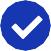 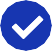 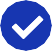 ВОЗМОЖНОСТЬ ДОСТУПА К ИНЖЕНЕРНЫМ СЕТЯМ
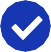 СОКРАЩЕНИЕ ОБЩЕЙ СТОИМОСТИ
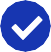 ГОТОВЫЙ ДЛЯ МОНТАЖА МАТЕРИАЛ
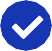 МОНТАЖ В НЕОТАПЛИВАЕМЫХ ПОМЕЩЕНИЯХ
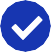 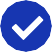 ЛЁГКАЯ ЗАМЕНА ПАНЕЛЕЙ
ВОЗВЕДЕНИЕ МЕЖКОМНАТНЫХ ПЕРЕГОРОДОК
"APXПРОЕКТ" производственно - строительная компания.
Основные сферы применения панелей WINAL
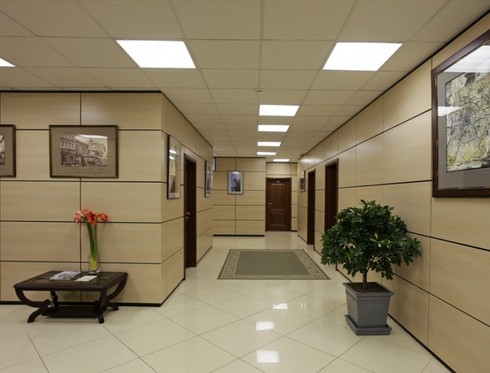 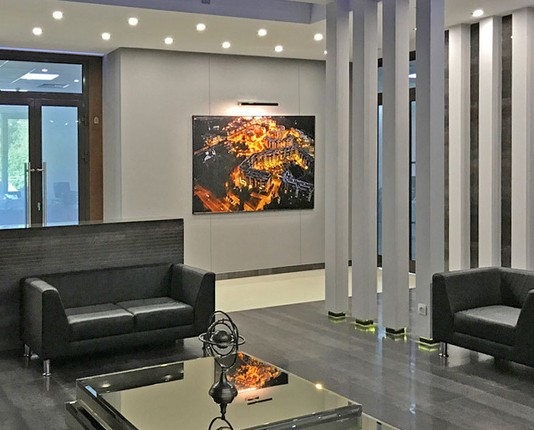 Государственные учреждения
1
Образоватеьлные учрежденя
2
"APXПРОЕКТ" производственно - строительная компания.
Рестораны и кафе

Медицина и косметология
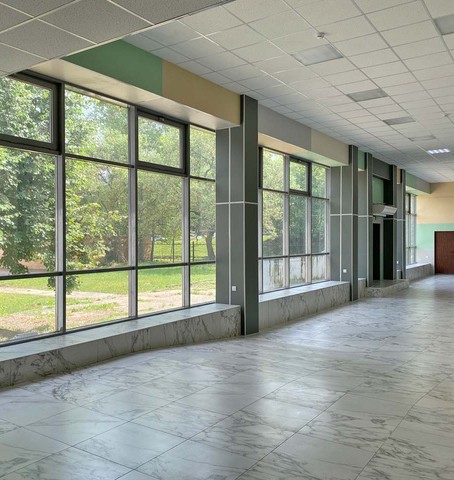 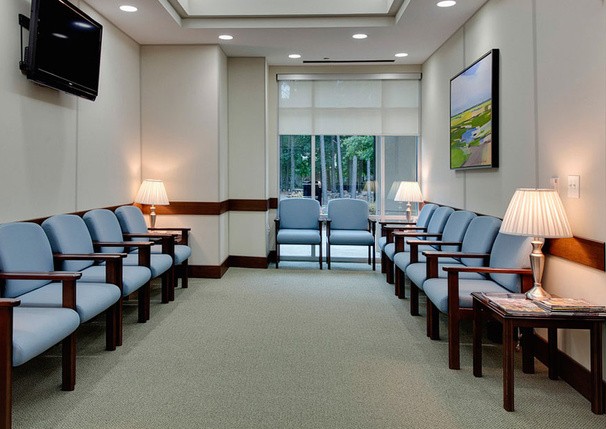 Аэропорты и вокзалы
5
Производственные помещения
6
7
Офисы
8
Сетевые магазины и торговые павильоны
Каталог продукций
WINAL
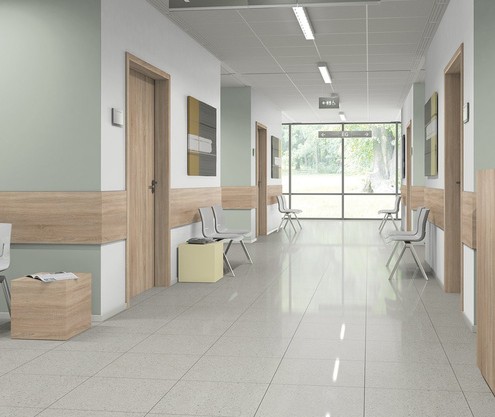 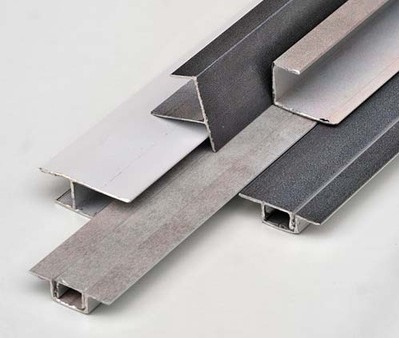 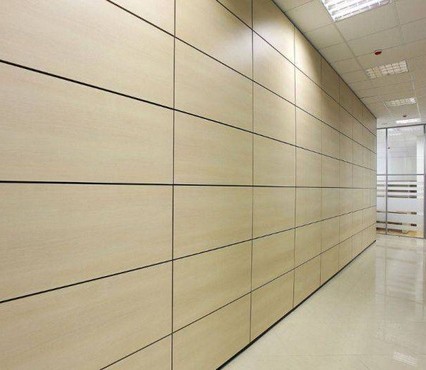 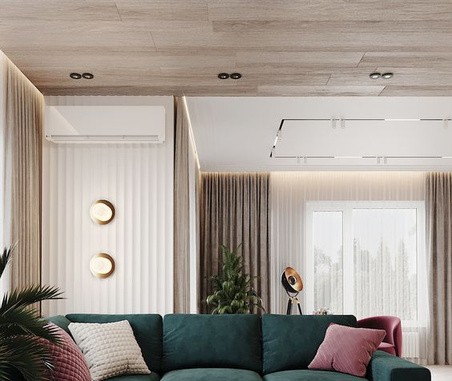 стеновые панели
потолочные панели
отбойная доска
монтажный профиль
"APXПРОЕКТ" производственно - строительная компания.
Cтеновые панели	WINAL
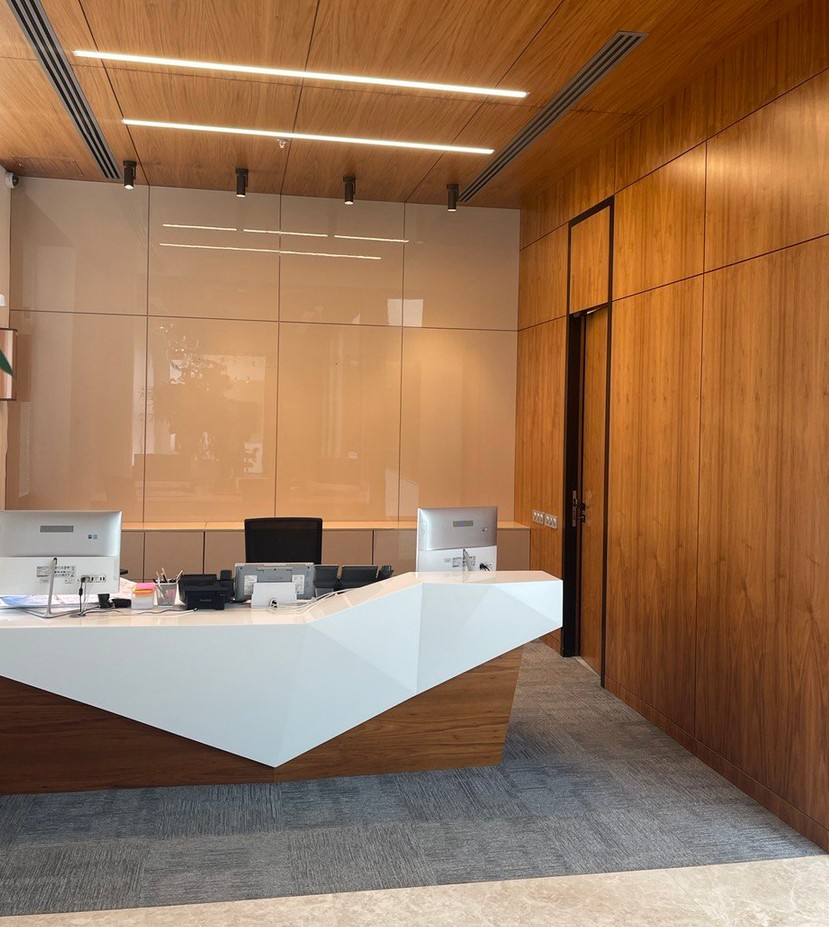 Стеновые панели - это выгодное современное решение отделки стен. Имеют различное покрытие, высокую изноустойчивость
и широкий ассортимент.
"APXПРОЕКТ" производственно - строительная компания.
Виды покрытий стеновых панелей:
Акриловое Полимерное Ламинированые ПВХ НРL
ОСНОВНЫЕ	ХАРАКТЕРИСТИКИ	СТЕНОВЫХ ПАНЕЛЕЙ	WINAL
"APXПРОЕКТ" производственно - строительная компания.
TM
СРАВНИТЕЛЬНАЯ	ХАРАКТЕРИСТИКА СТЕНОВЫХ ПАНЕЛЕЙ WINAL
"APXПРОЕКТ" производственно - строительная компания.
Акустические панели на основе стекломагнезита
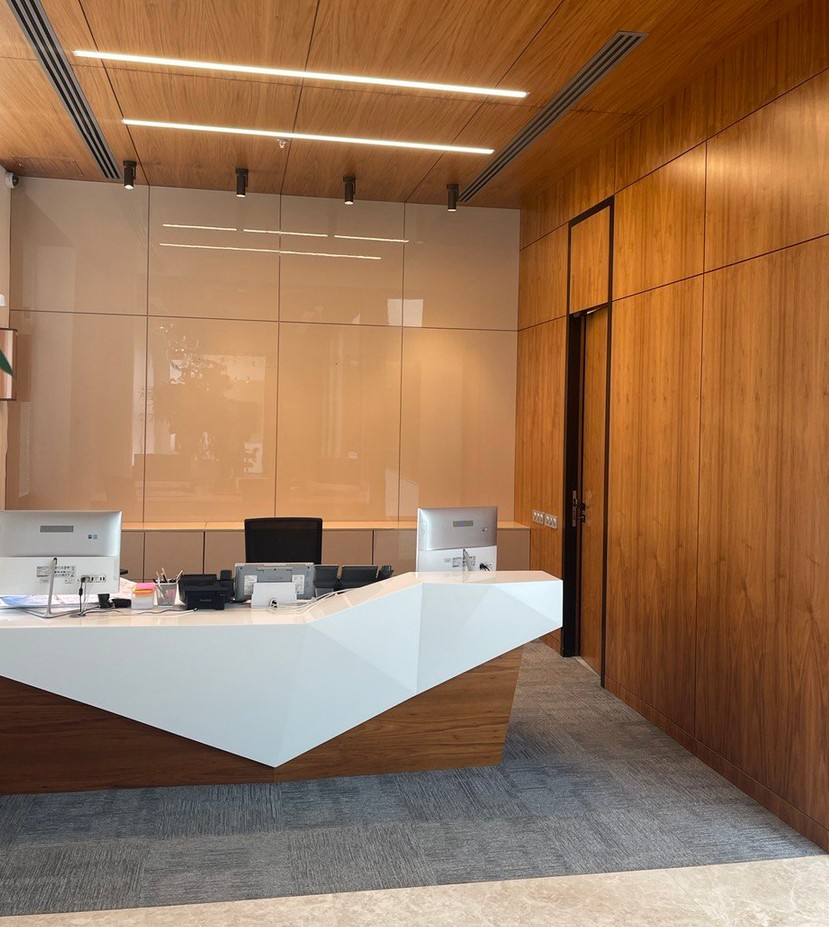 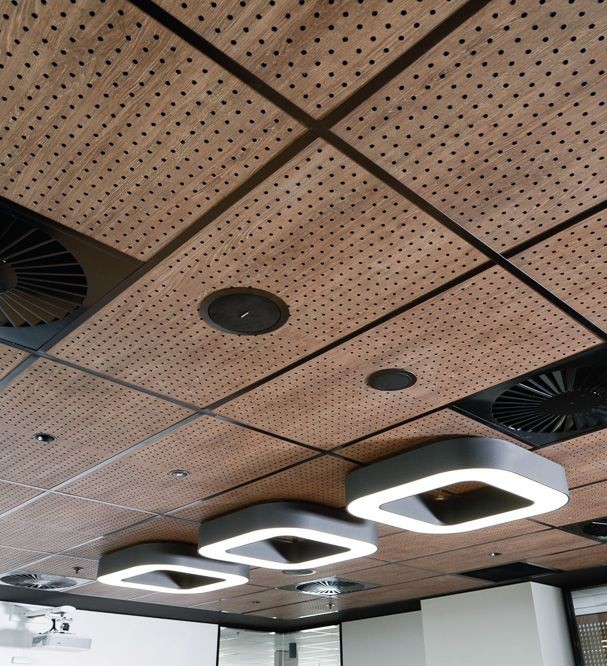 "APXПРОЕКТ" производственно - строительная компания.
Негорючие перфорированные акустические листы на основе стекломагнезита для помещений с повышенными требованиями к огнезащите и акустике
Акустические панели
Панели APXПРОЕКТ. АКУСТИК ™
сочетают в себе баланс высокого качества акустических характеристик и прекрасного внешнего вида.

Основная функция акустических панелей
– поглощение звука, обеспечение более качественного звучания музыки, речи.
Помимо поглощения звука, акустические панели сохраняют большой процент тепла за счёт основания из ГСП (гипсостружечная плита).

Для акустических панелей APXПРОЕКТ. АКУСТИК ™ было разработано более 20 видов перфораций, которые могут быть нанесены на любой тип панелей
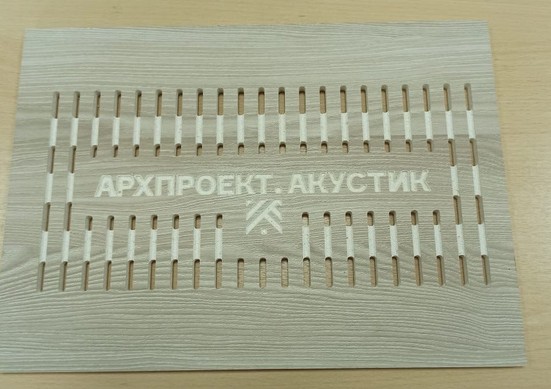 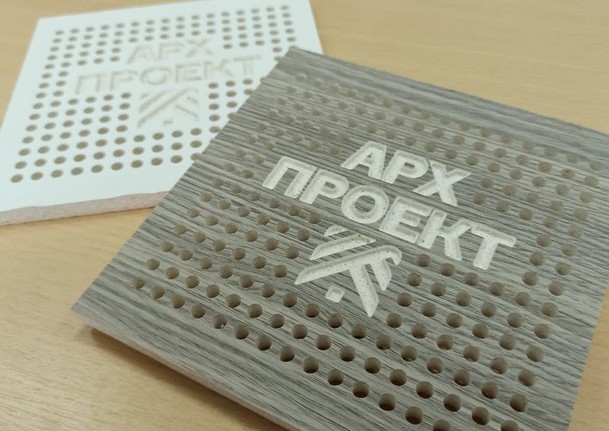 "APXПРОЕКТ" производственно - строительная компания.
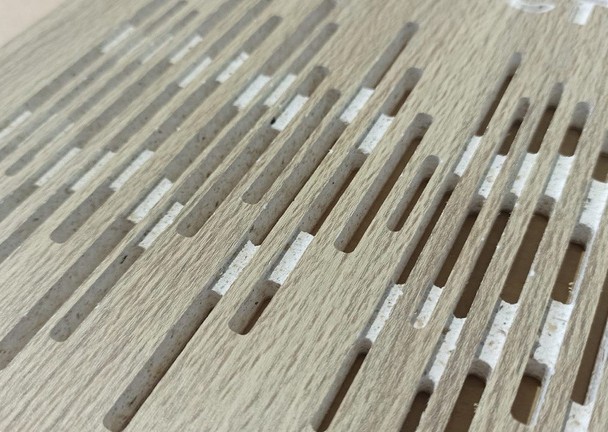 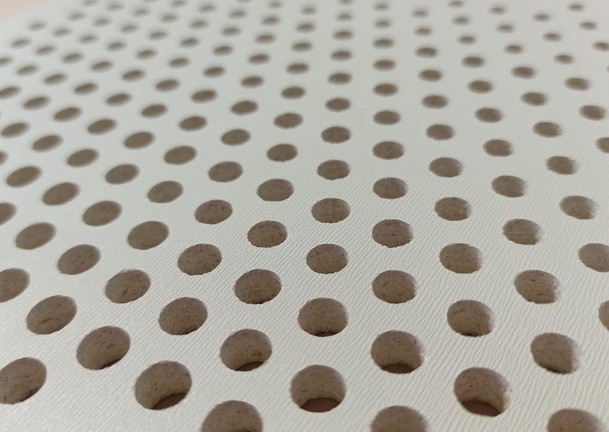 Потолочные панели
WINAL
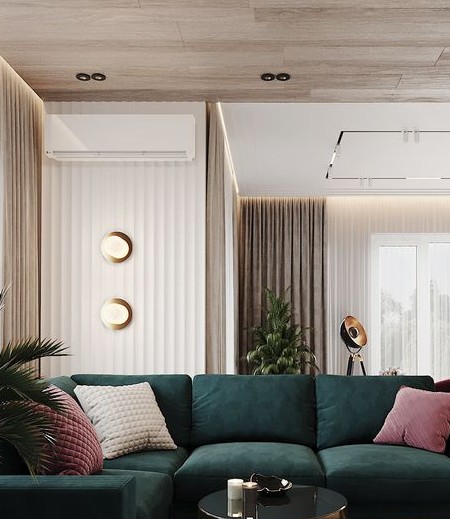 Декоративные потолочные панели с акриловыми покрытиями и ламинированные ПВХ на основе гипсокартона ГКЛ, стекломагнивого листа 6,5мм огнестойкие под любые размеры заказчика.
"APXПРОЕКТ" производственно - строительная компания.
Стандартные размеры: 600*1200, 600*600, 300*1200мм.
.
Отбойная доска WINAL
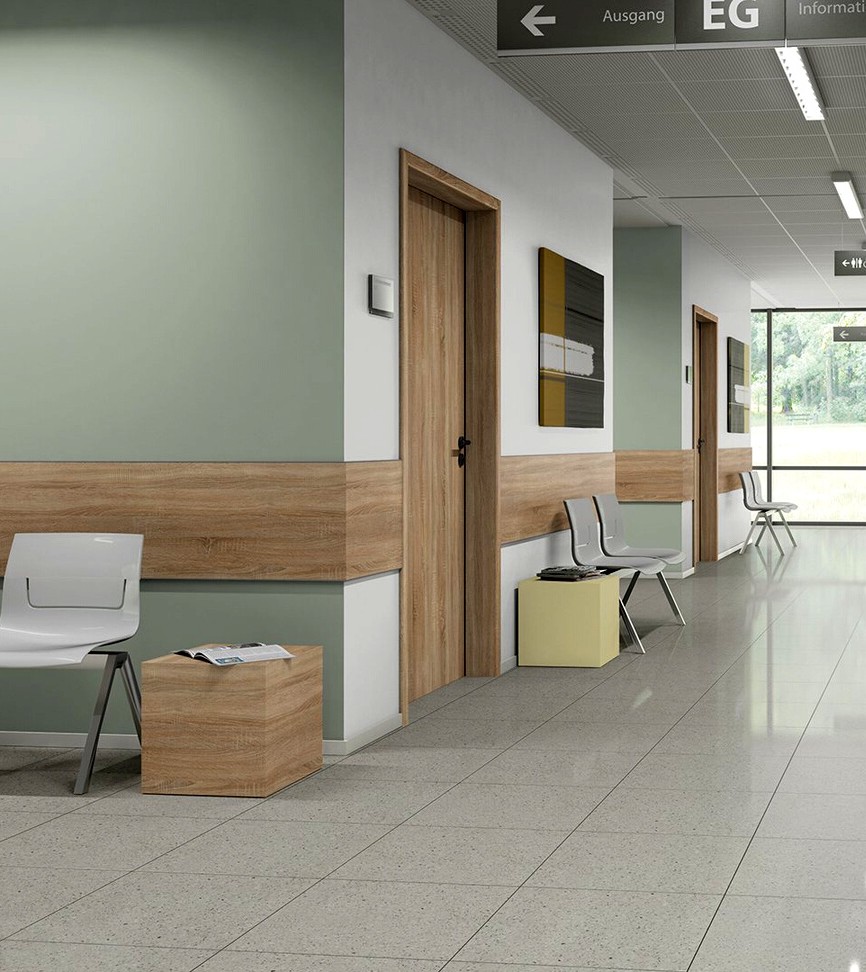 Отбойная доска защищает стены
от повреждений и увеличивает срок службы настенного покрытия. СМЛ панели с ПВХ- покрытием и HPL-покрытием с кромкой.
"APXПРОЕКТ" производственно - строительная компания.
ОТБОЙНАЯ ДОСКА	НА ОСНОВЕ СТЕКЛОМАГНИЯ СМЛ
дственно - строительная компания.
ПРОЕКТ"
TM
Сомневаетесь в выборе? Бесплатно отправим образцы нашей
продукции по России и СНГ
Монтажный профиль открытого и скрытого крепления.
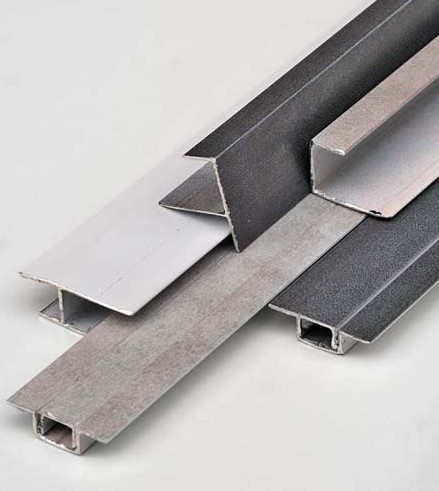 Декоративный алюминиевый и стальной профиль Омега, H, F, L, Т, Пи-профиль для крепежа интерьерных стеновых панелей для внутренней отделки стен, изготовленных на основе гипсокартона ГКЛ, стекломагния СМЛ, гипсостпужечной плиты ГСП, ГВЛВ с покрытиями. Профили бывают открытого  и скрытого крепления.

Длина профиля: 2,5/2,7/3/3,3/3,6 м Толщина: 0,5/1мм
"APXПРОЕКТ" производственно - строительная компания.
Открытые типы профиля
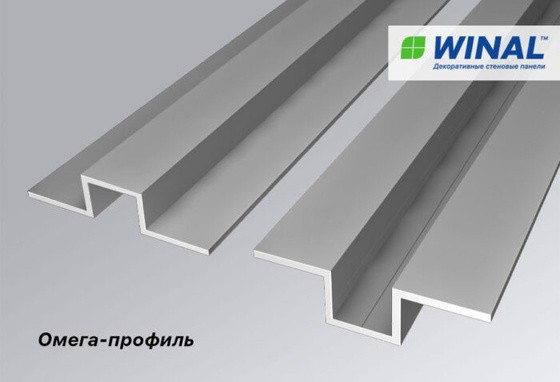 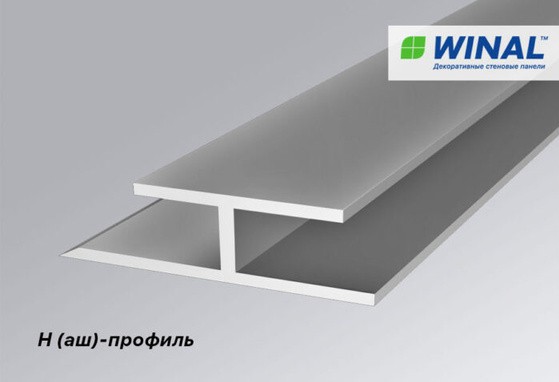 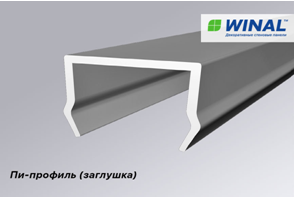 Пи - профиль
(заглушка)
Омега - профиль
Н - профиль
используется в качестве альтернативы Омега- профилю
монтируется на лицевую сторону Омеги, закрывая место крепления к металлокаркасу
Омега-30, Омега-35 применяется для стыковки панелей между собой на ровной плоскости
"APXПРОЕКТ" производственно - строительная компания.
Открытые типы профиля
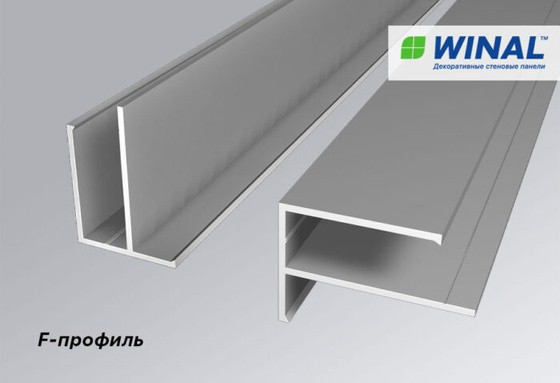 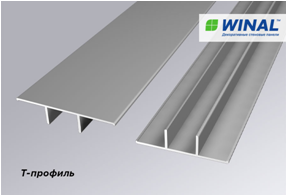 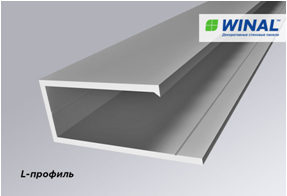 Т- профиль
(крышка под омегу - 30)
L- профиль
F - профиль
крепится к лицевой стороне омега-профиля, полностью закрывая его без щелей
для оформления внутренних углов при креплении панелей и/или создании перегородок
для оформления наружных углов при установке стеновых панелей
"APXПРОЕКТ" производственно - строительная компания.
Закрытый тип	профиля
Скрытый	профиль

Декоративный алюминиевый профиль используется для стыковки панелей со скрытым креплением между собой

Длина профиля: 2,5/2,7/3/3,3/3,6 м Толщина: 0,5/1мм
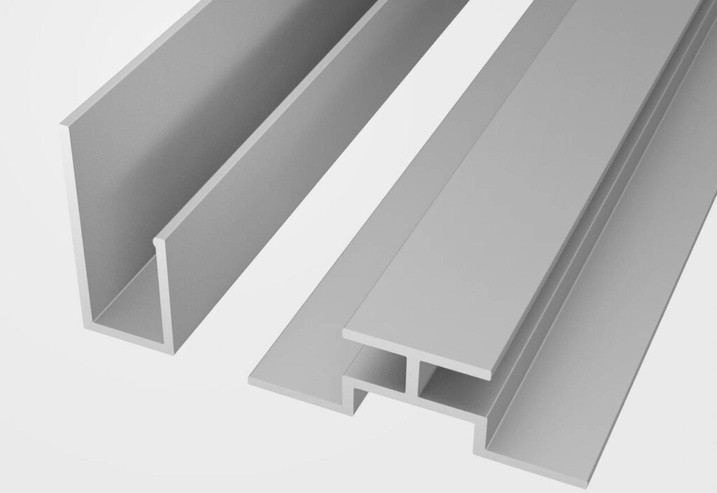 "APXПРОЕКТ" производственно - строительная компания.
Наши ключевые клиенты и партнёры
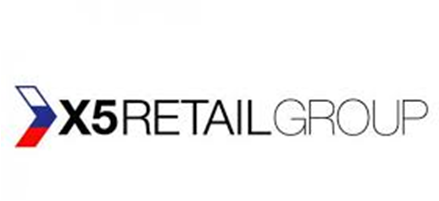 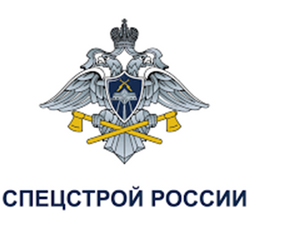 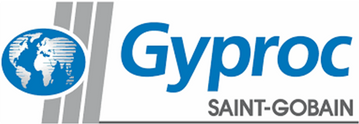 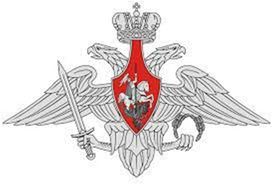 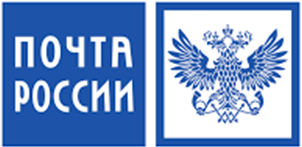 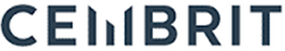 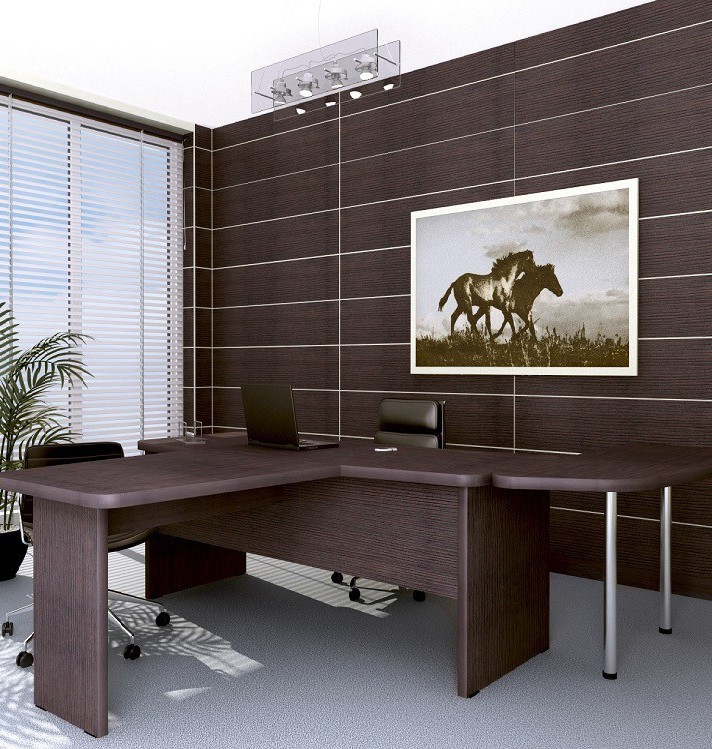 Галерея наших объектов.
"APXПРОЕКТ" производственно - строительная компания.
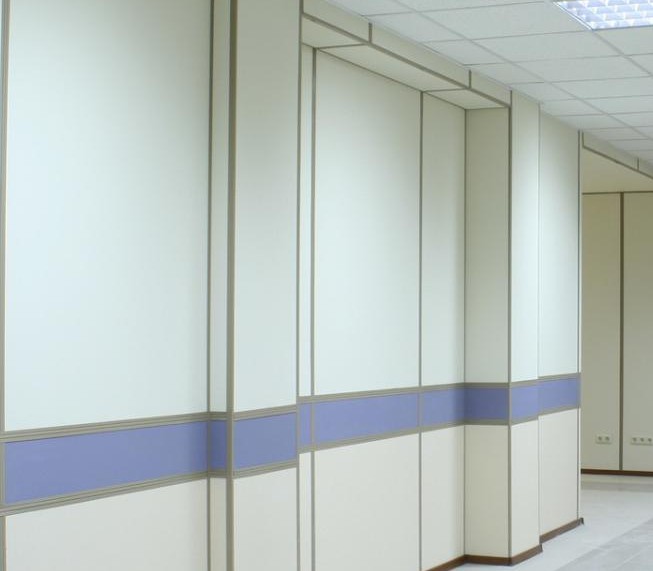 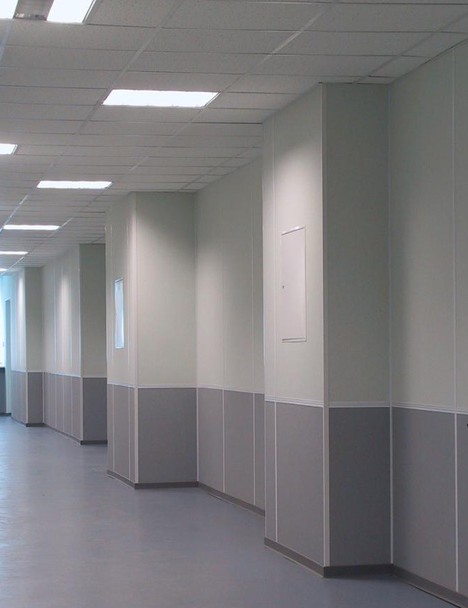 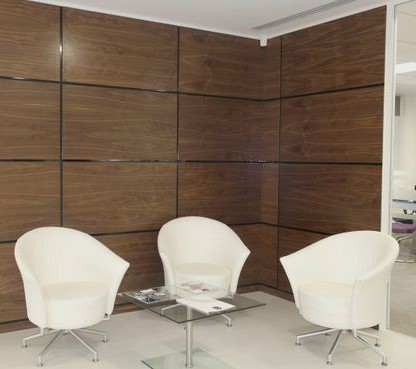 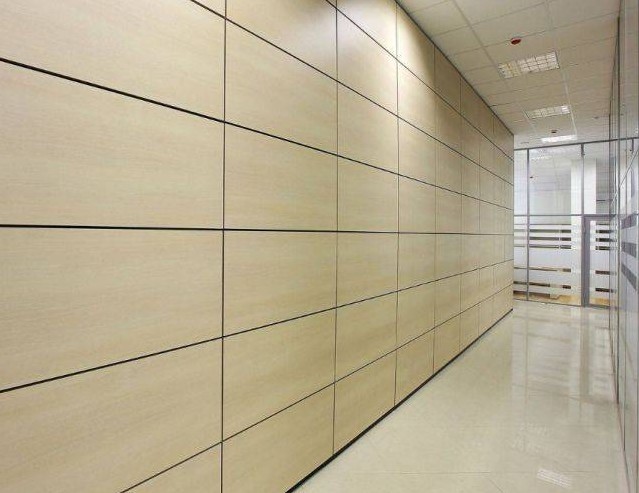 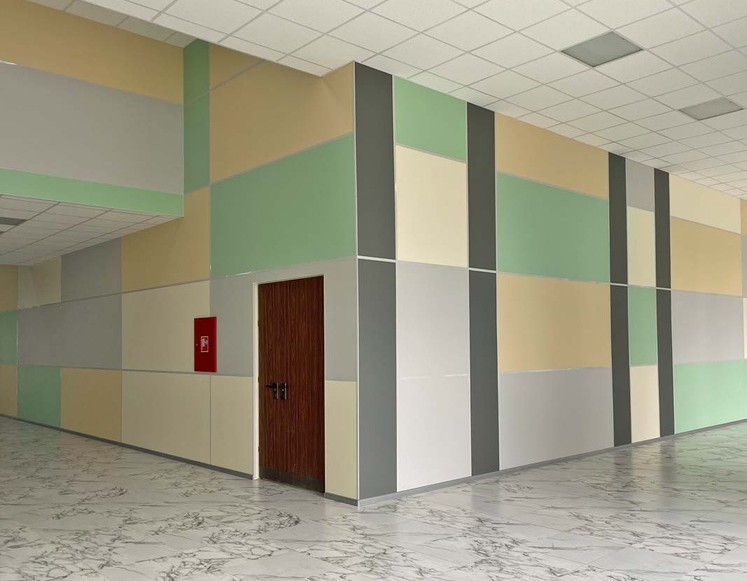 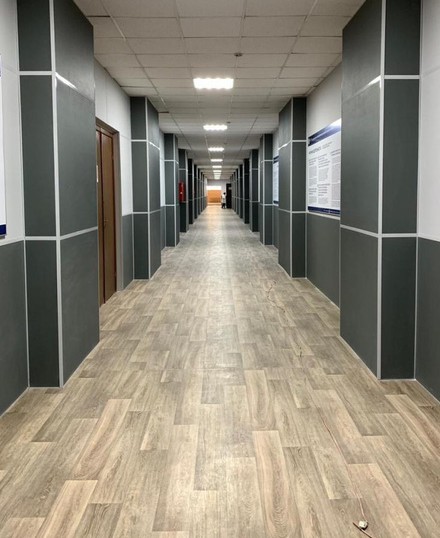 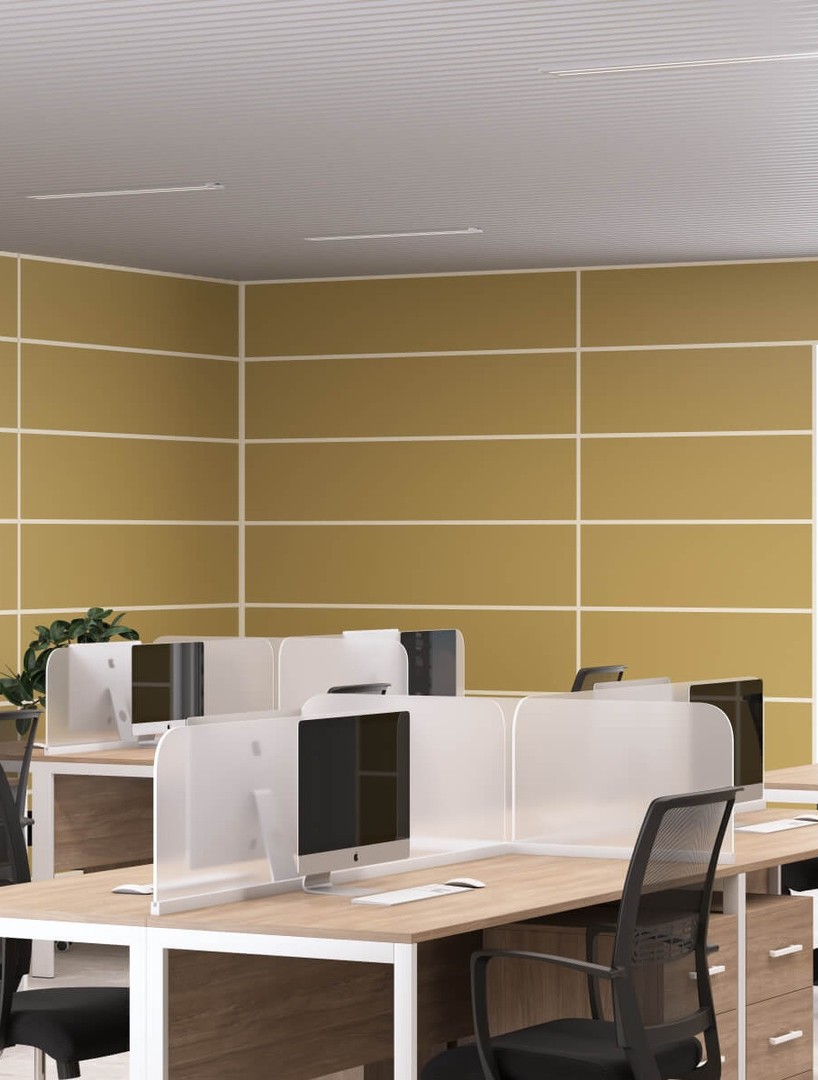 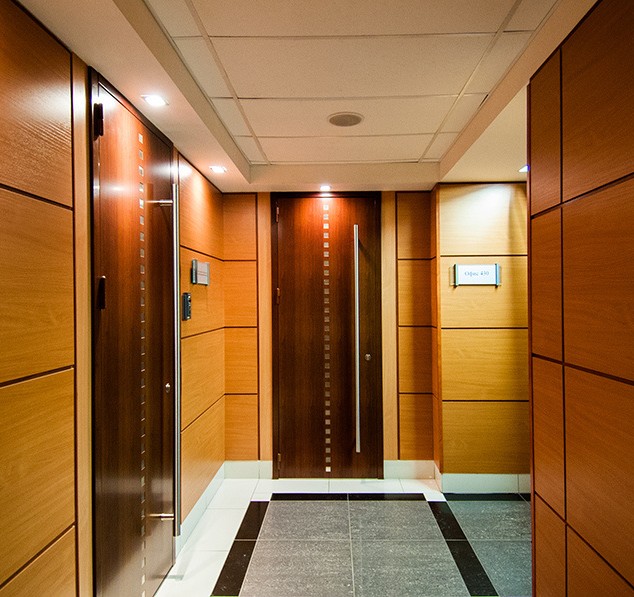 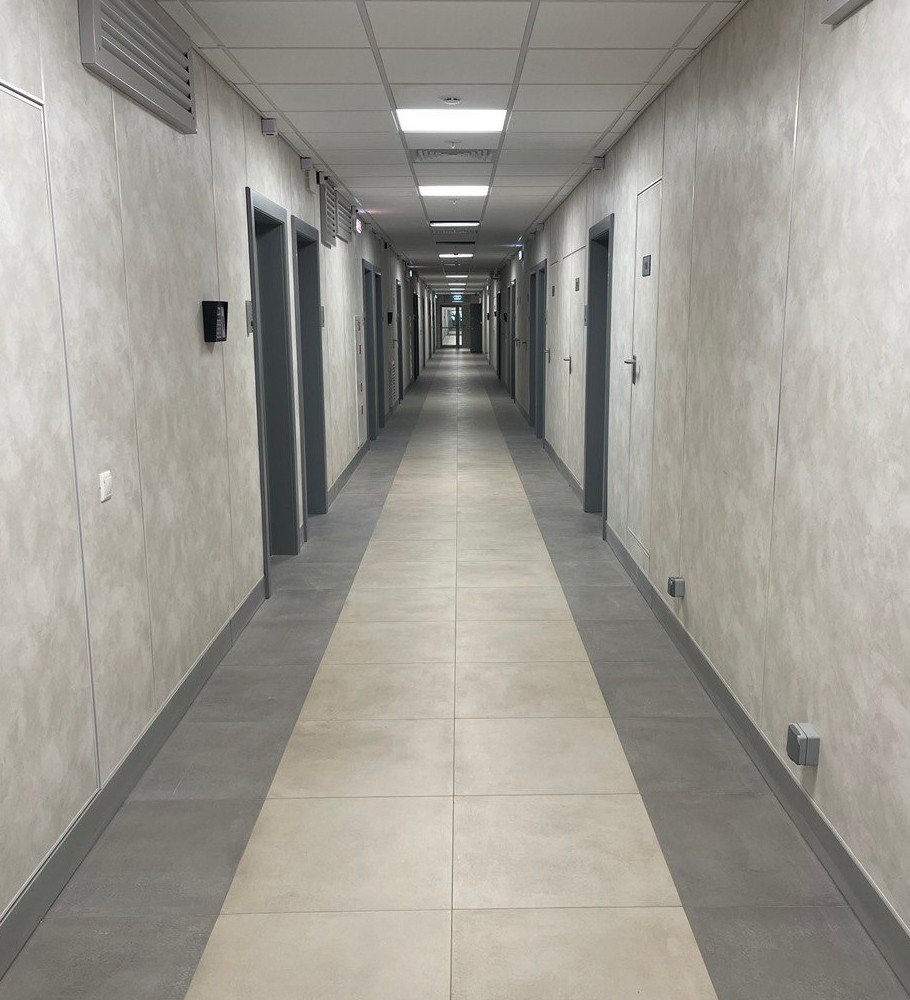 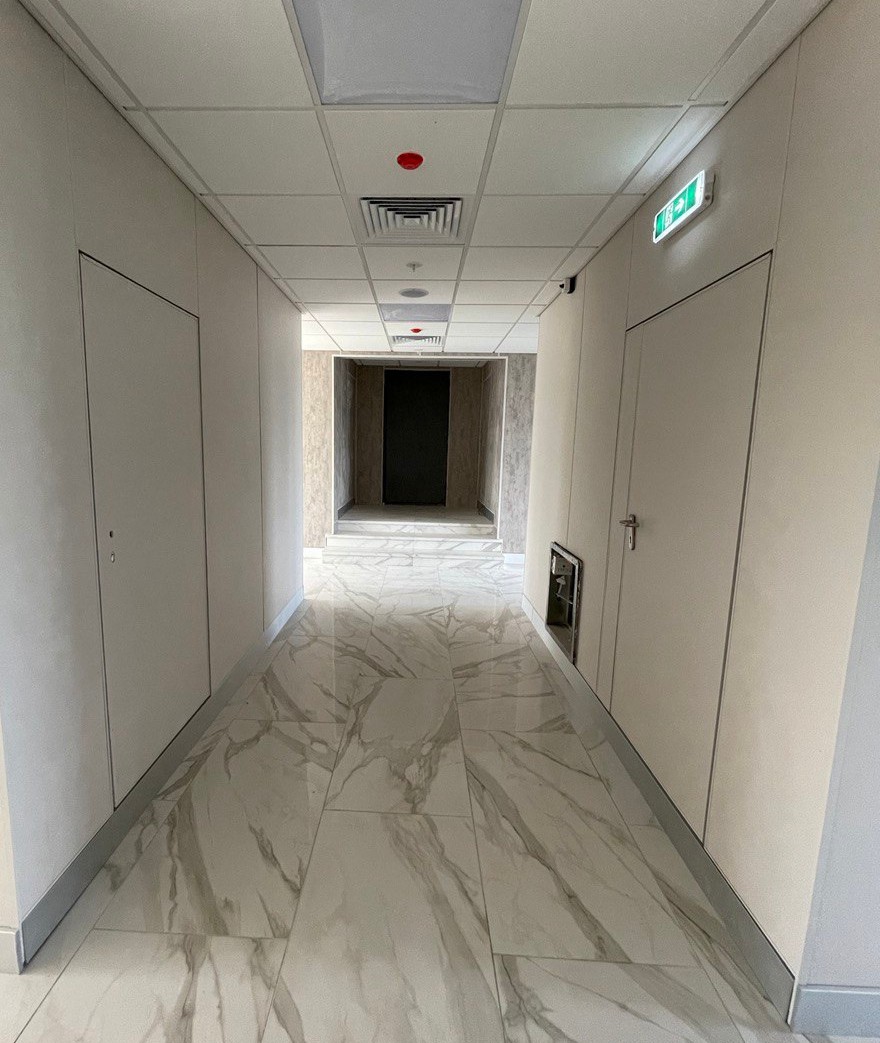 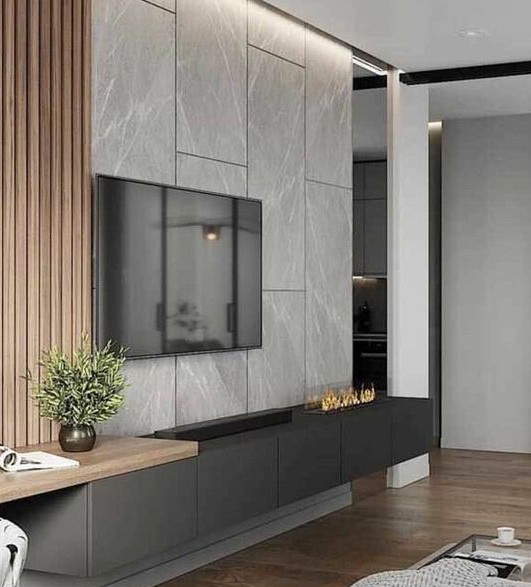 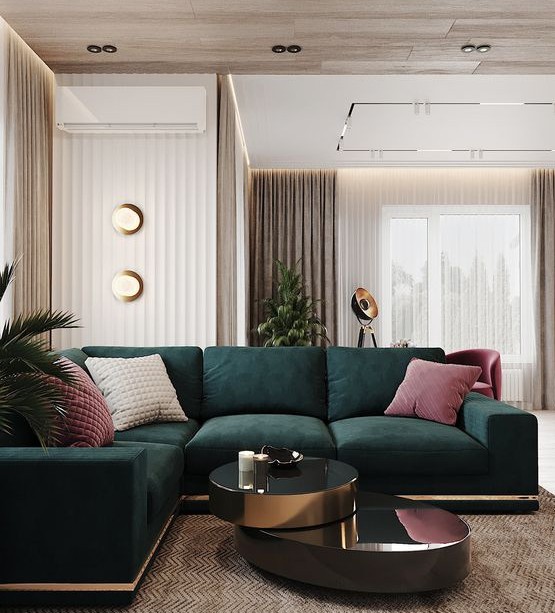 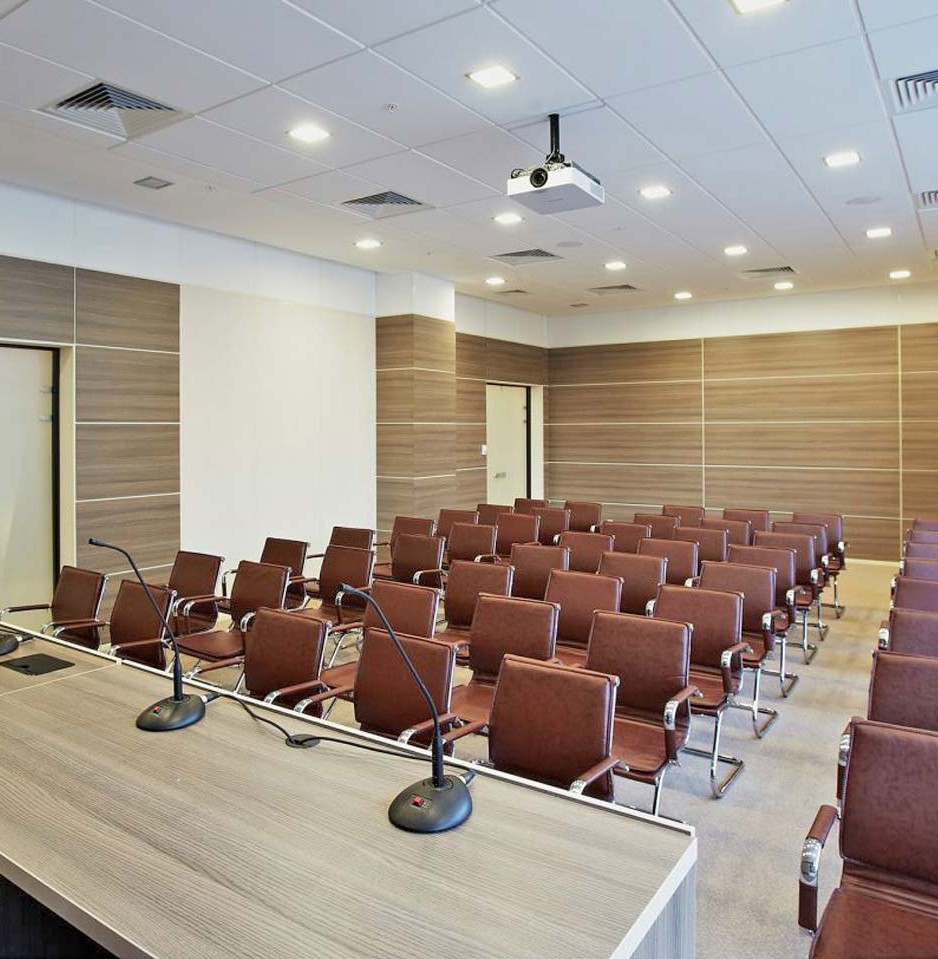 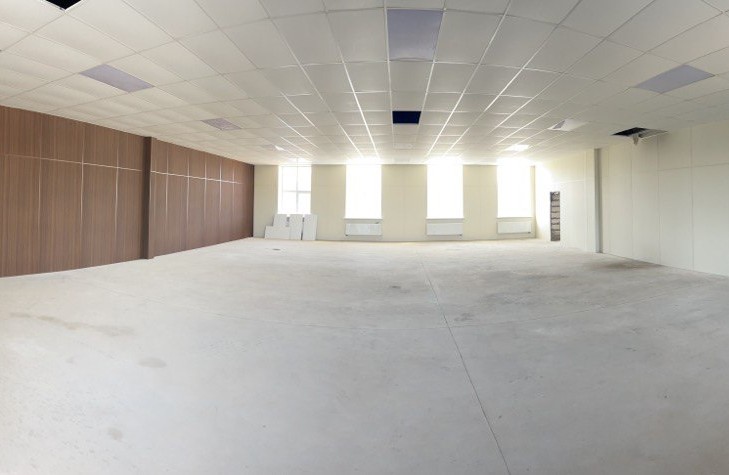 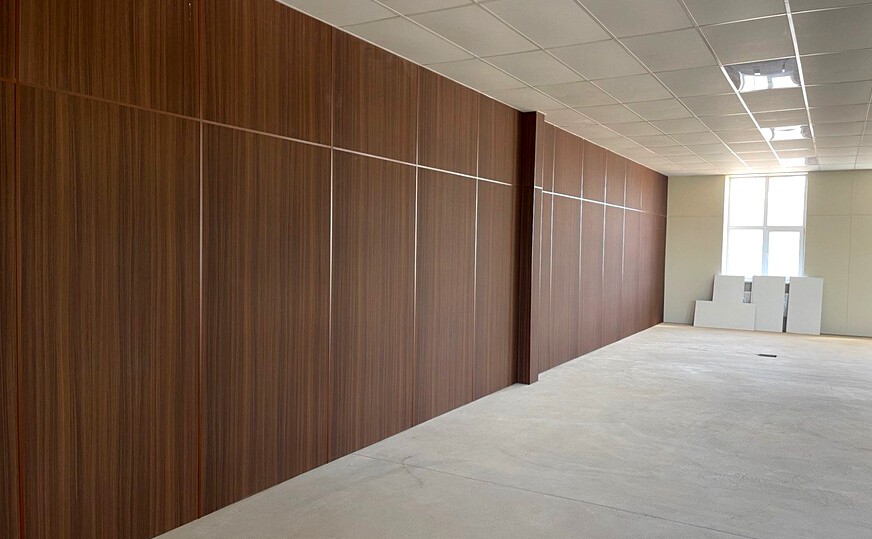 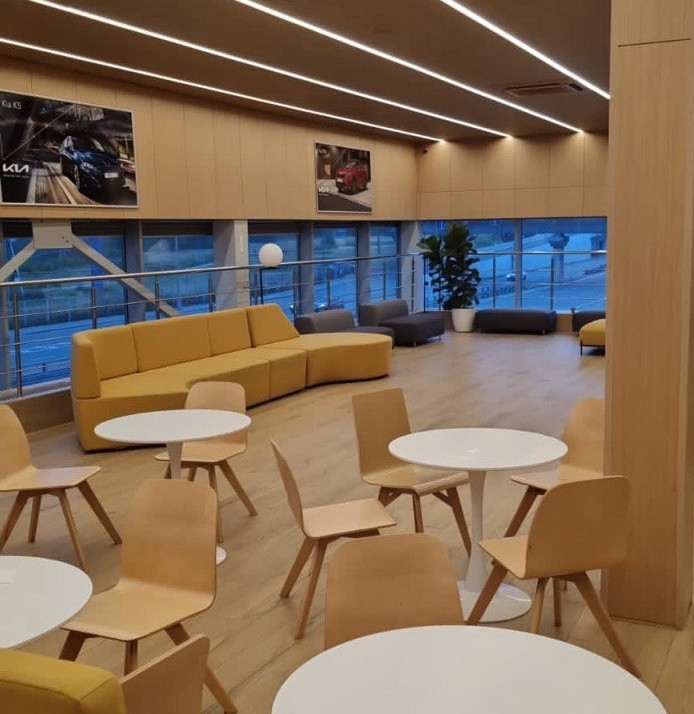 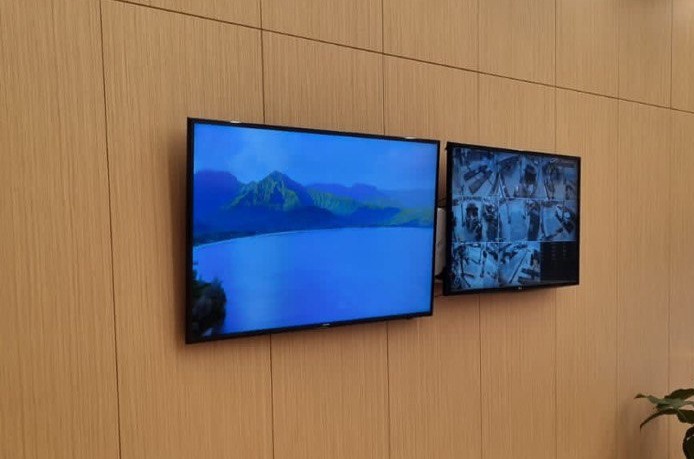 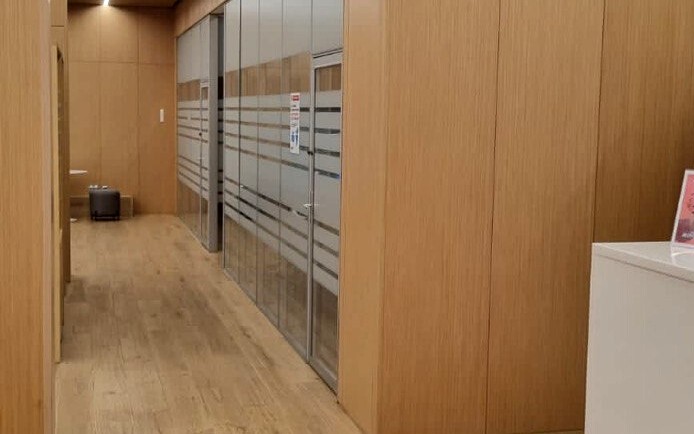 Архитекторам, проектировщикам, дизайнерам
APXПРОЕКТ - это многофункциональная производственно - строительная компания.
Мы производим экологичные стеновые, потолочные панели WINAL.

Приглашаем к сотрудничеству архитекторов и диллеров по всей России и странам СНГ
1
2
3
ПОЧЕМУ НУЖНО РАБОТАТЬ ИМЕННО С НАМИ
Широкий ассортимент нашей продукции
Экологическая безопасность Высокий показатель огнестойкости
Высокая механическая прочность
О НАШЕЙ КОМПАНИИ
НАШИ УСЛОВИЯ
Выгодная партнёрская программа.
Помощь в проектировании Изготовление образцов для вашего проекта Надёжная доставка в ваш город
Мы находимся на рынке
10 лет.
Успешно реализовали более 1500 +
проектов
Имеем собственное производство Выполняем полный комплекс строительно-монтажных работ
Качество продукции и предлагаемые дополнительные услуги позволяют строительной компании APXПРОЕКТ считаться одним из ведущих отечественных производителей в области производства и поставки стеновых и потолочных панелей.
Наши контакты:
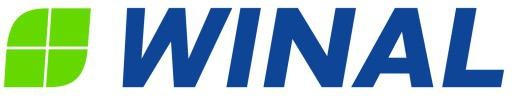 TM
Декоративные стеновые панели
WINAL МОСКВА. ПРОИЗВОДСТВО

Москва, Троицк, Институтская, 1 info@winal.ru

WINAL МОСКВА. ОФИС ПРОДАЖ
Москва, Троицк, Троицкий бульвар, 7

8 495 149 87 24
8 (499) 288-26-73
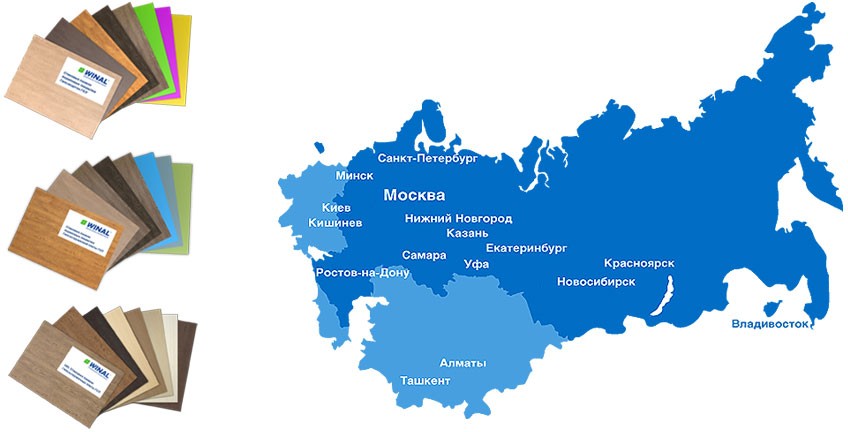 "APXПРОЕКТ" производственно - строительная компания.